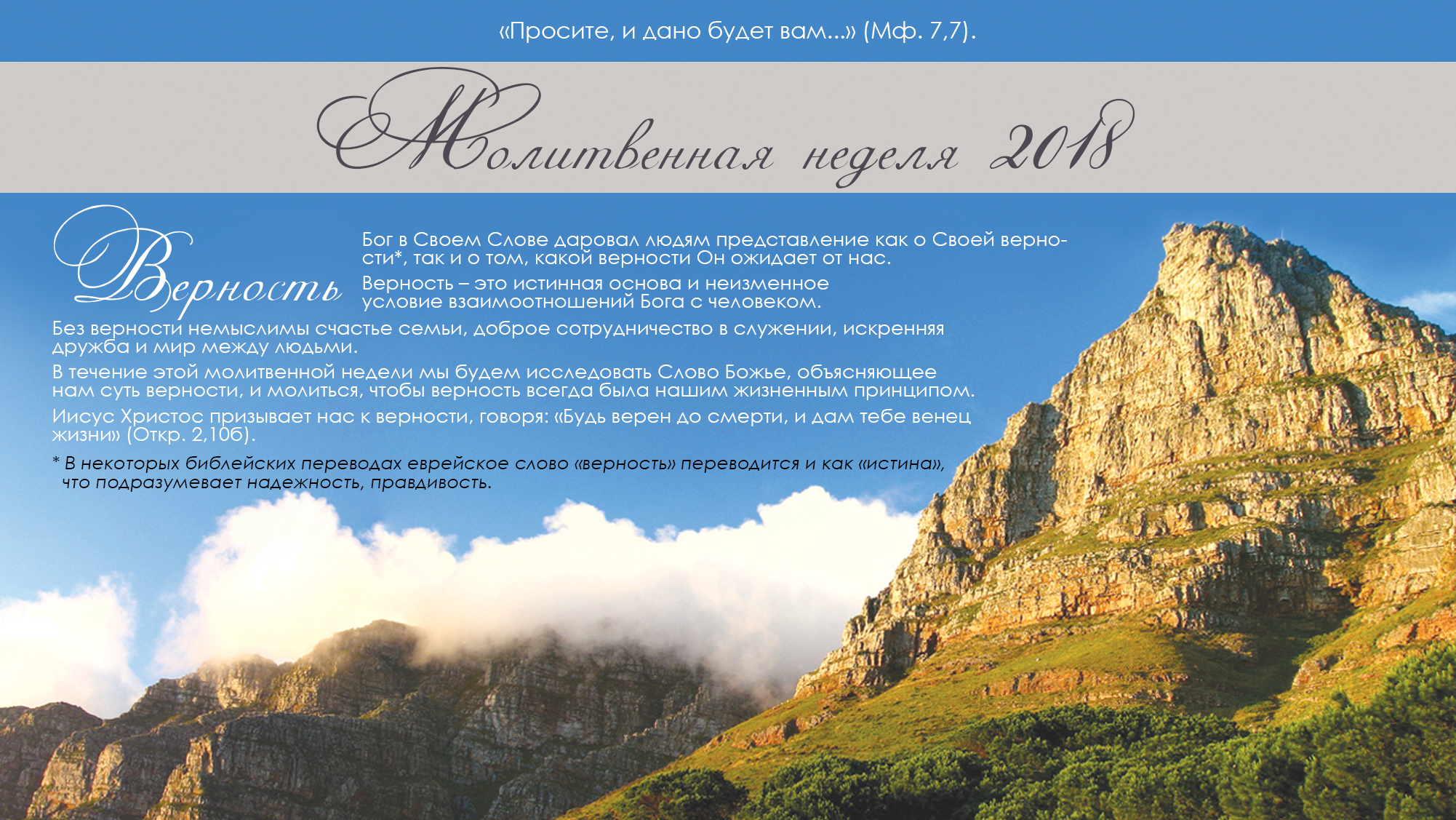 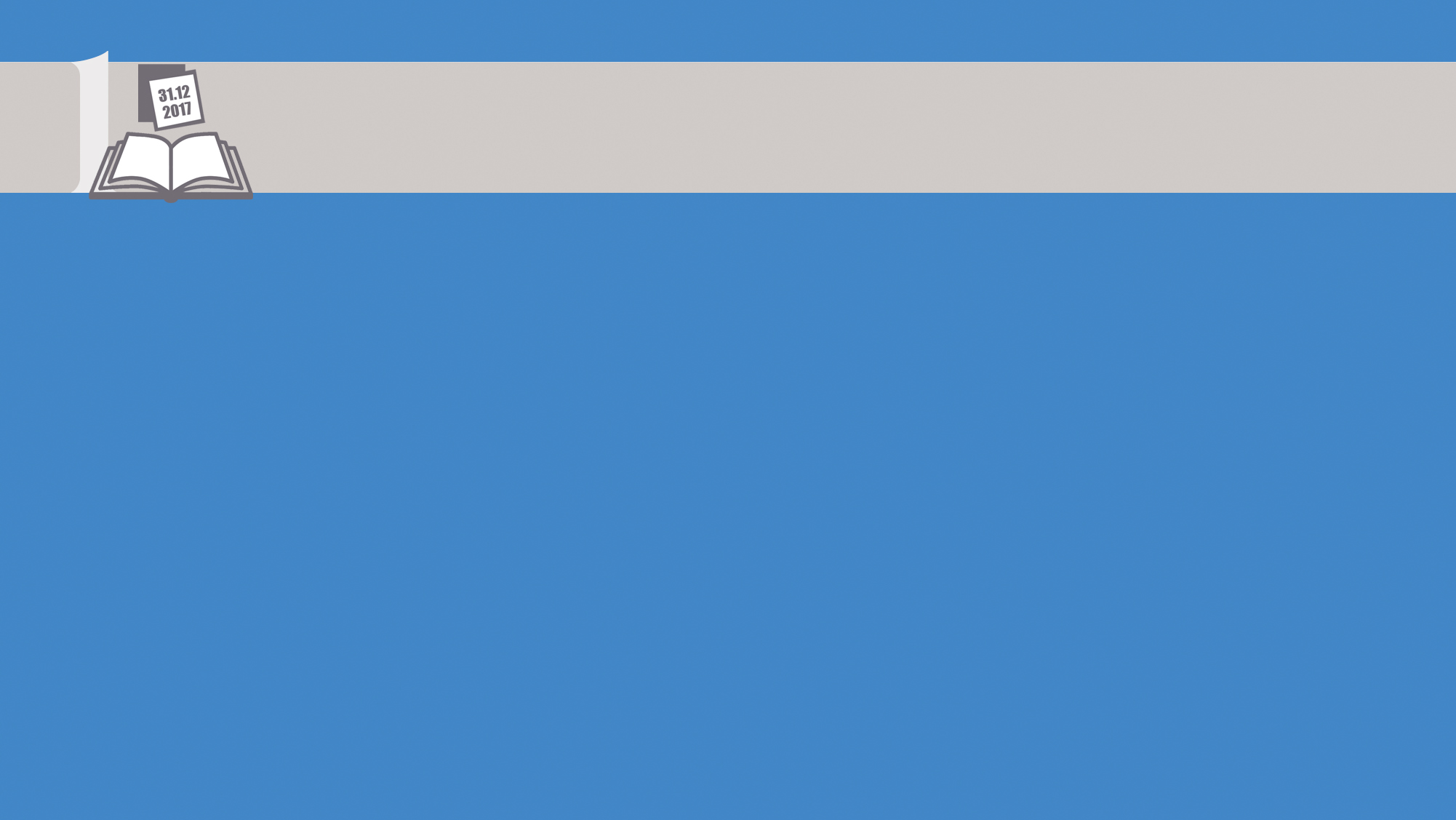 Подведение итогов года, 
покаяние, благодарение
«Бог верен…» (Рим. 3,4; 2 Кор. 1,18).
мы благодарим Господа
• за то, что Он хранил и вел нас в течение всего прошедшего года и был верен нам,    даже если мы проявляли неверность (Рим. 3,3–4a; 2 Тим. 2,13);
• за Его неисчислимые милости, оказанные нам в прошедшем году (Быт. 32,10а).    Здесь уместно привести несколько личных свидетельств о Божьей верности в истекшем году;
• за то, что Он прощает наши грехи и ошибки и предоставляет нам возможность    начать новый год в Его свободе (Мих. 7,18; Гал. 5,1).
мы молимся Господу
• о том, чтобы Он простил допущенную нами неверность и непостоянство в    следовании за Ним (1 Ин. 1,9);
• о том, чтобы Он простил нас за то, что недостаточно ценили Его верность;
• о способности простить причиненные друг другу обиды и огорчения, чтобы войти в    новый год в мире и единстве;
• о том, чтобы Он учил нас использовать любую, даже самую малую возможность    проявить нашу верность Ему (Лк. 16,10).
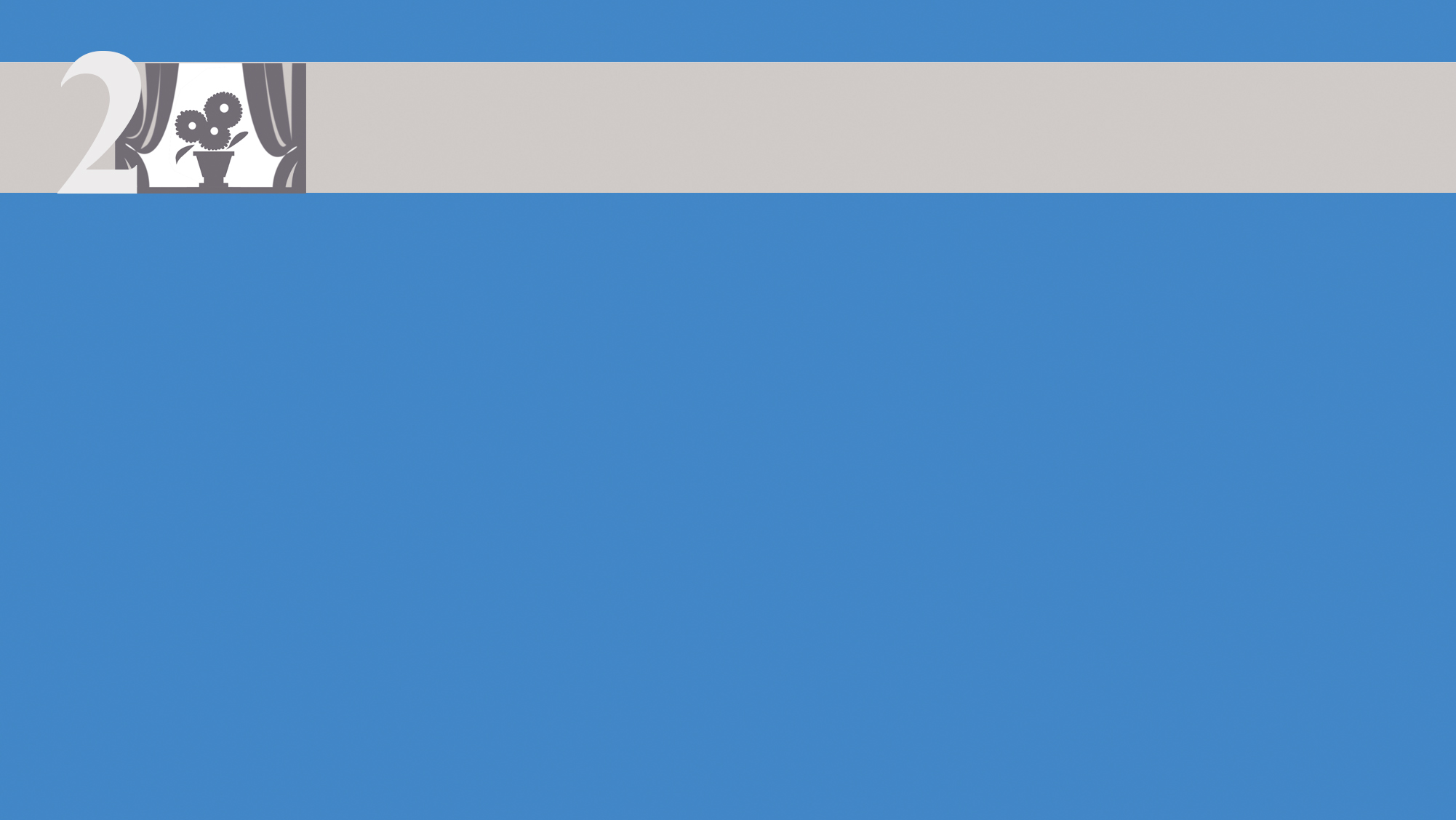 Молитва о семье
«Итак, знай, что Господь, Бог твой, есть Бог, Бог верный, Который хранит завет Свой и милость к любящим Его и сохраняющим заповеди Его до тысячи родов» (Втор. 7,9).
мы благодарим Господа
• за Его чудные обетования семьям, хранящим Ему верность (Втор. 7,9); 
• за добрые примеры верности и преданности Богу в старших поколениях христиан (Евр. 13,7);
• за наши семьи, живущие в любви и взаимном доверии; 
• за наше право и обязанность воспитывать своих детей в верности Господу (Притч. 2,20–22).
мы молимся Господу
• o том, чтобы верность Господу и Его заповедям была в наших семьях на первом месте (3 Ин. 4);
• о том, чтобы наша верность Ему, наши надежность и ответственность служили    добрым примером нашим детям и внукам (2 Тим. 1,5);
• о взаимной верности в наших семьях;
• о наших детях, чтобы они оставались верными Ему;
• о наших близких, которые еще не посвятили себя Господу или не сохранили верность Ему    (Пс. 36,27–28);
• о вдовах и одиноких, которым Бог желает явить Свою верность через наше служение    (Зах. 7,9–10).
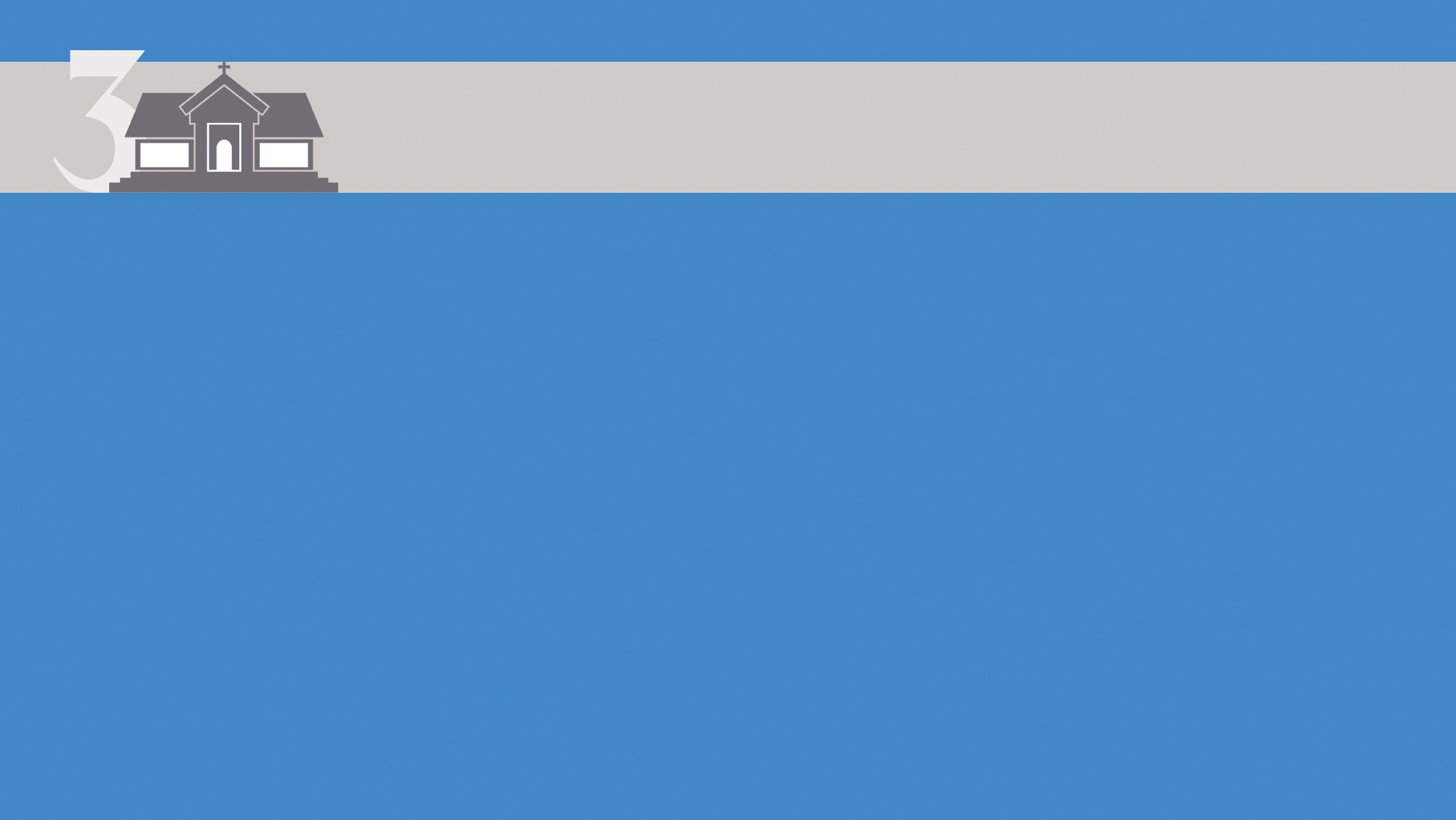 Молитва о церкви 
и служении в ней
«Верен Бог, Которым вы призваны в общение Сына 
Его Иисуса Христа, Господа нашего» (1 Кор. 1,9).
мы благодарим Господа
• за то, что Он Сам созидает Свою церковь и непременно доведет начатое до конца (Фил. 1,6);
• за нашу поместную церковь, за присоединившихся к ней в прошлом году новых членов;
• за то, что Он доверил нам различные служения в Своей церкви (1 Тим. 1,12);
• за всех тружеников, верно совершающих труд в церкви.
мы молимся Господу
• о том, чтобы наша верность в служении Ему отвечала требованиям Слова Божьего    (2 Пар. 19,9; Пс. 100,6; 1 Кор. 4,2; Кол. 1,9–12);
• о различных служениях в поместной церкви, совершаемых верными тружениками (Кол. 3,23);
• о новых работниках в церкви;
• о благословении проектов церкви, запланированных на 2018 год, и материальных    средствах для них  (Пс. 89,17; Гал. 6,8–10);
• о том, чтобы во взаимоотношениях друг с другом Он помогал нам    руководствоваться искренней любовью (Притч. 27,6; 3 Ин. 5);
• о том, чтобы Он помог вернуться на истинный путь тем христианам, которые не    сохранили Ему верность.
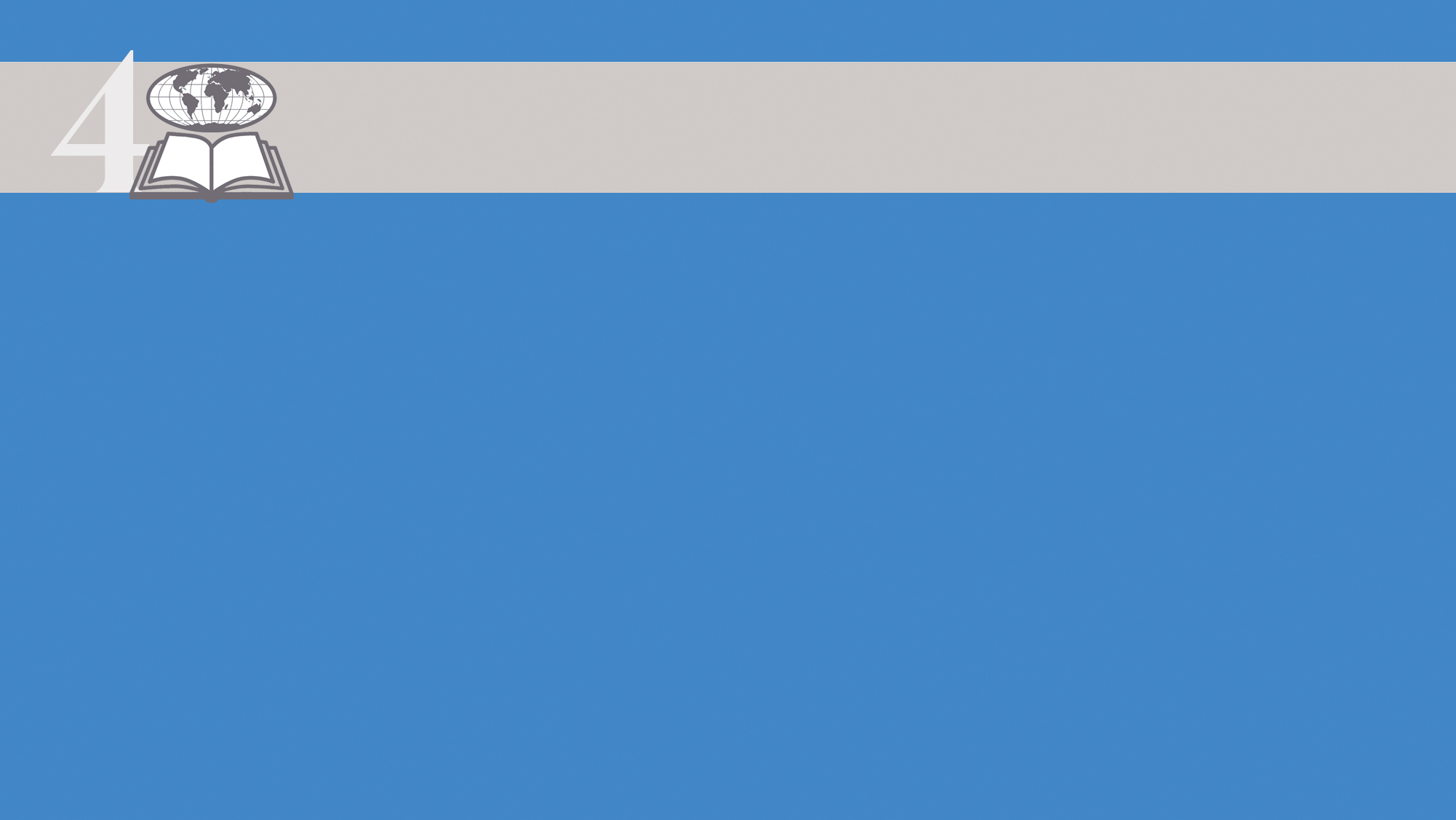 Молитва о распространении 
Евангелия
«Итак, молитесь... братия, чтобы слово Господне 
распространялось и прославлялось…» (2 Фес. 3,1).
мы благодарим Господа
• за то, что Он Сам является Словом (Ин. 1,1) и бодрствует над Его исполнением    (Пс. 32,4; Иер. 1,12б; 2 Кор. 1,18–20);
• за дарованную нам уникальную книгу Библию, содержащую многочисленные    примеры верности (напр., Евр. 11);
• за Духа Святого, с любовью наставляющего нас на всякую истину (Ин. 16,13);
• за христианские миссии и издательства, которые верно переводят Слово Божье на    разные языки, издают его и распространяют среди многих народов (Мф. 24,14).
мы молимся Господу
• о том, чтобы наша жизнь соответствовала Его учению и была для окружающих    «письмом Христовым» (2 Кор. 3,3);
• о всех возвещающих Слово Божье в нашей церкви и во всем мире, чтобы они верно    передавали людям Божью истину (Пс. 39,11; Притч. 14,5a; 2 Тим. 2,2);
• о том, чтобы Он дал нам стремление участвовать в благовестии о Нем людям и    народам, еще не знающим Христа (Рим. 15,20–21);
• о духовном пробуждении в нашей местности и стране;
• об израильском народе, чтобы он уверовал в Иисуса Христа как Мессию и покаялся перед Ним.
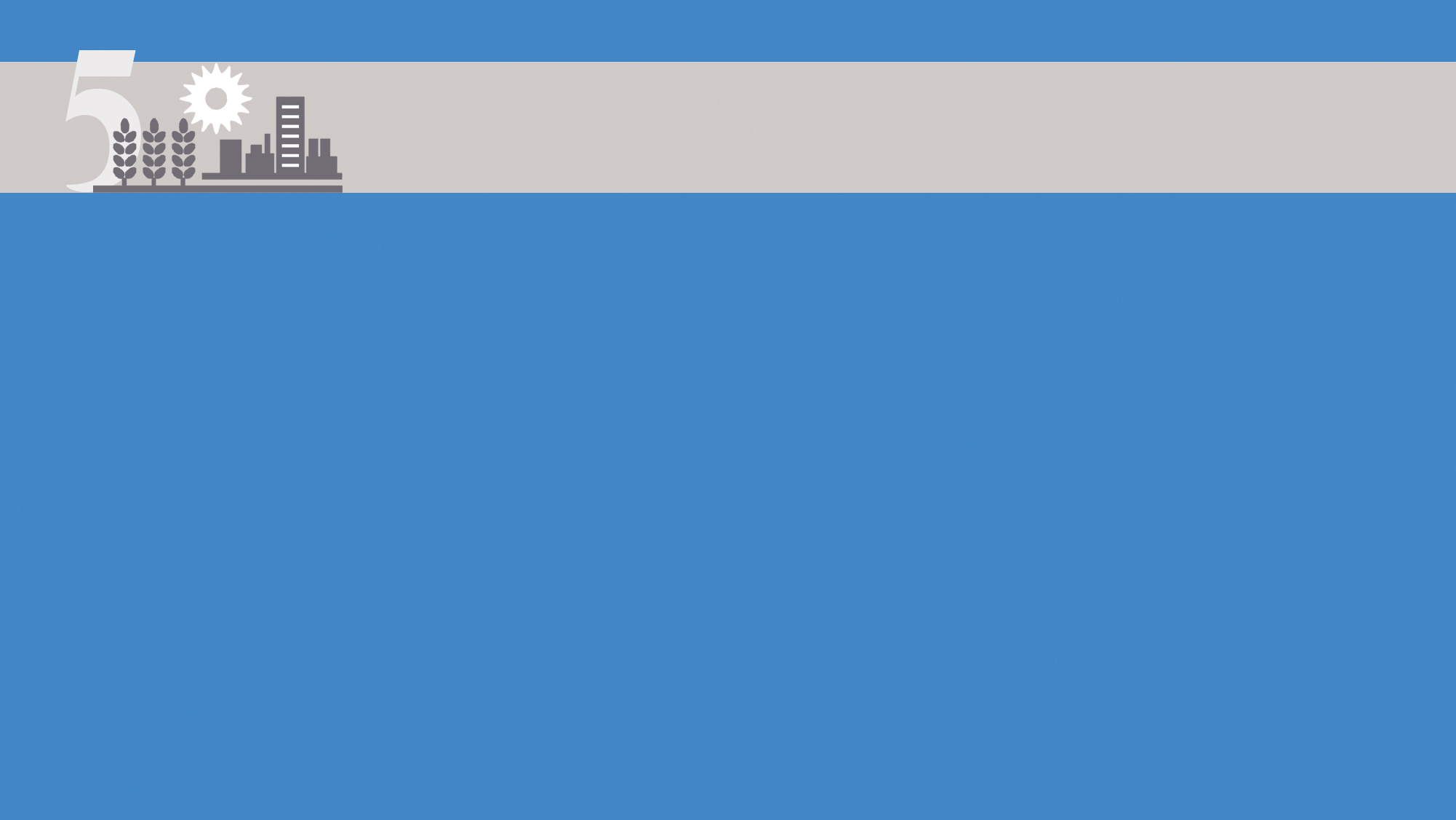 Молитва о нашей стране
«По милости Господа мы не исчезли, ибо милосердие 
Его не истощилось. Оно обновляется каждое утро; 
велика верность Твоя!» (Пл. Иер. 3,22б–23).
мы благодарим Господа
• за Его верность, которая лежит в основе всех Его благословений, всех наших    успехов и радостей (Втор. 32,3–4; Пс. 85,15);
• за мир в стране, если нам посчастливилось жить там, где нет войны;
• за то, что Он дает нам пищу, одежду, кров, работу и все потребное для жизни и    благочестия (2 Петр. 1,3).
мы молимся Господу
• о мире на нашей земной родине и в тех странах, где идут войны (Иер. 29,7);
• о правителях и всех начальствующих, чтобы они осознавали свою зависимость от    Него и верно исполняли свой долг перед Богом и людьми (Дан. 6,4–5);
• о наших друзьях, соседях, соучениках и сотрудниках, которые еще далеки от Христа;
• о том, чтобы Он сохранил нас от неверности, даже если она прельщает нас    кажущейся выгодой (Притч. 28,20; Евр. 10,23);
• о верном понимании своего личного долга, особенно перед нуждающимися    (Притч. 24,11–12; Мф. 25,32–46; Евр. 10,24).
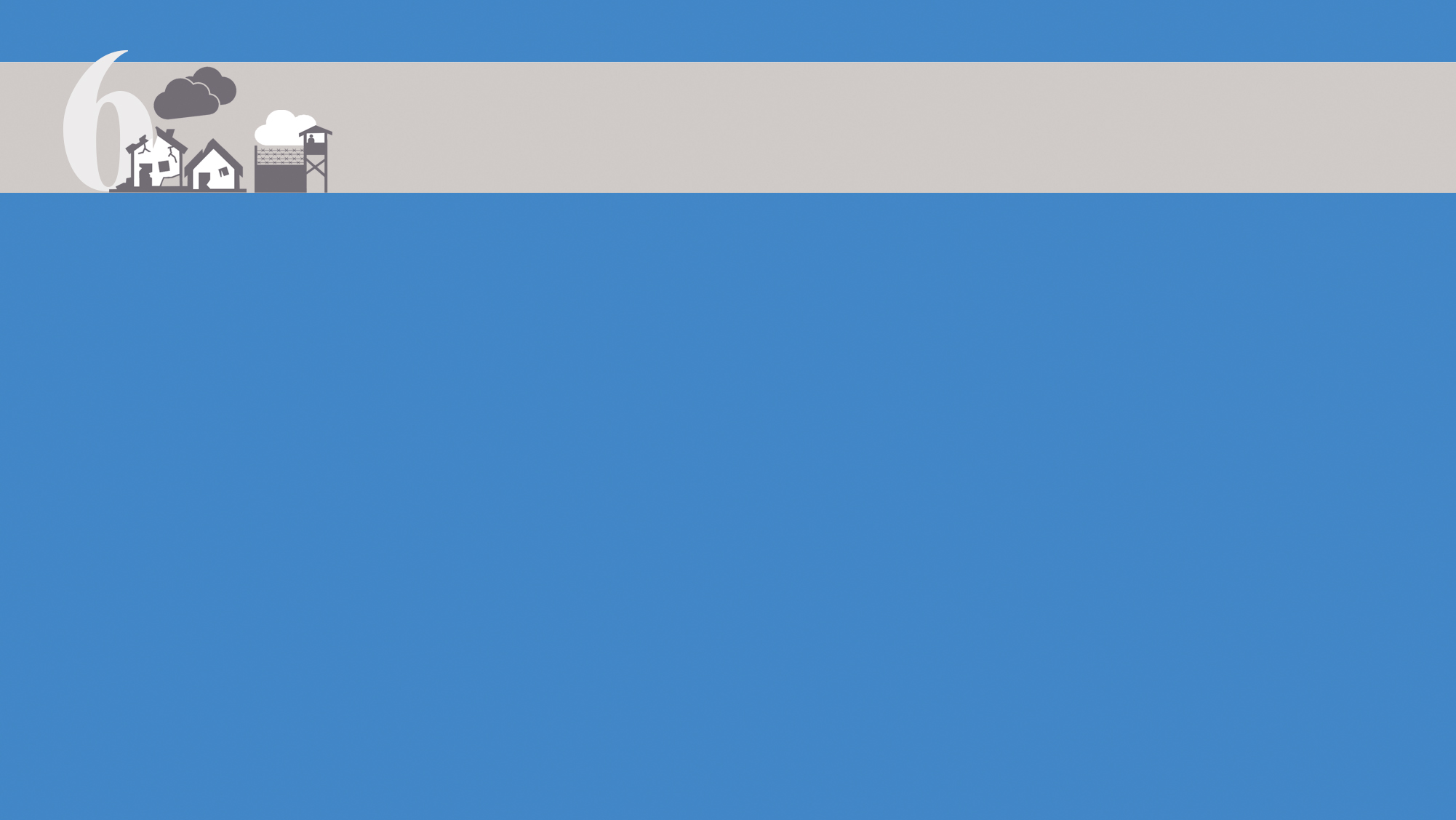 Молитва о гонимых и страждущих 
братьях и сестрах
«...Верен Бог, Который не попустит вам быть искушаемыми 
сверх сил, но при искушении даст и облегчение, так чтобы 
вы могли перенести» (1 Koр. 10,13б).
мы благодарим Господа
• за то, что Он Сам переносил страдания и стал для нас примером верности даже    до смерти на Голгофском кресте (Евр. 2,17; 12,2–3);
• за то, что Он предупредил нас о трудностях и обещал Свою верную помощь в их    преодолении (Пс. 145,5–9; Мр. 13,13; 2 Фес. 3,3; Откр. 2,10);
• за то, что страдания ради Евангелия приближают нас к Нему и друг к другу (Евр. 10,32–34);
• за свободу вероисповедания, которая еще есть во многих странах.
мы молимся Господу
• о том, чтобы наши друзья, терпящие крайнюю нужду в зонах стихийных бедствий,    войн, эпидемий, голода и преследований, остались верными Богу (1 Петр. 4,19);
• о том, чтобы жизнь христиан, перeносящих страдания, была достойна подражания    (2 Кор. 6,4–10);
• о том, чтобы Он помог нам преодолеть равнодушие к судьбам страждущих    христиан и ревностно оказывать им практическую помощь (1 Ин. 3,16–18; Евр. 13,1–3);
• о личной верности и доверии Ему, чтобы без сомнений и ропота переносить    лишения ради Христа (Лк. 9,23; 2 Тим. 2,3; 3,10–12).
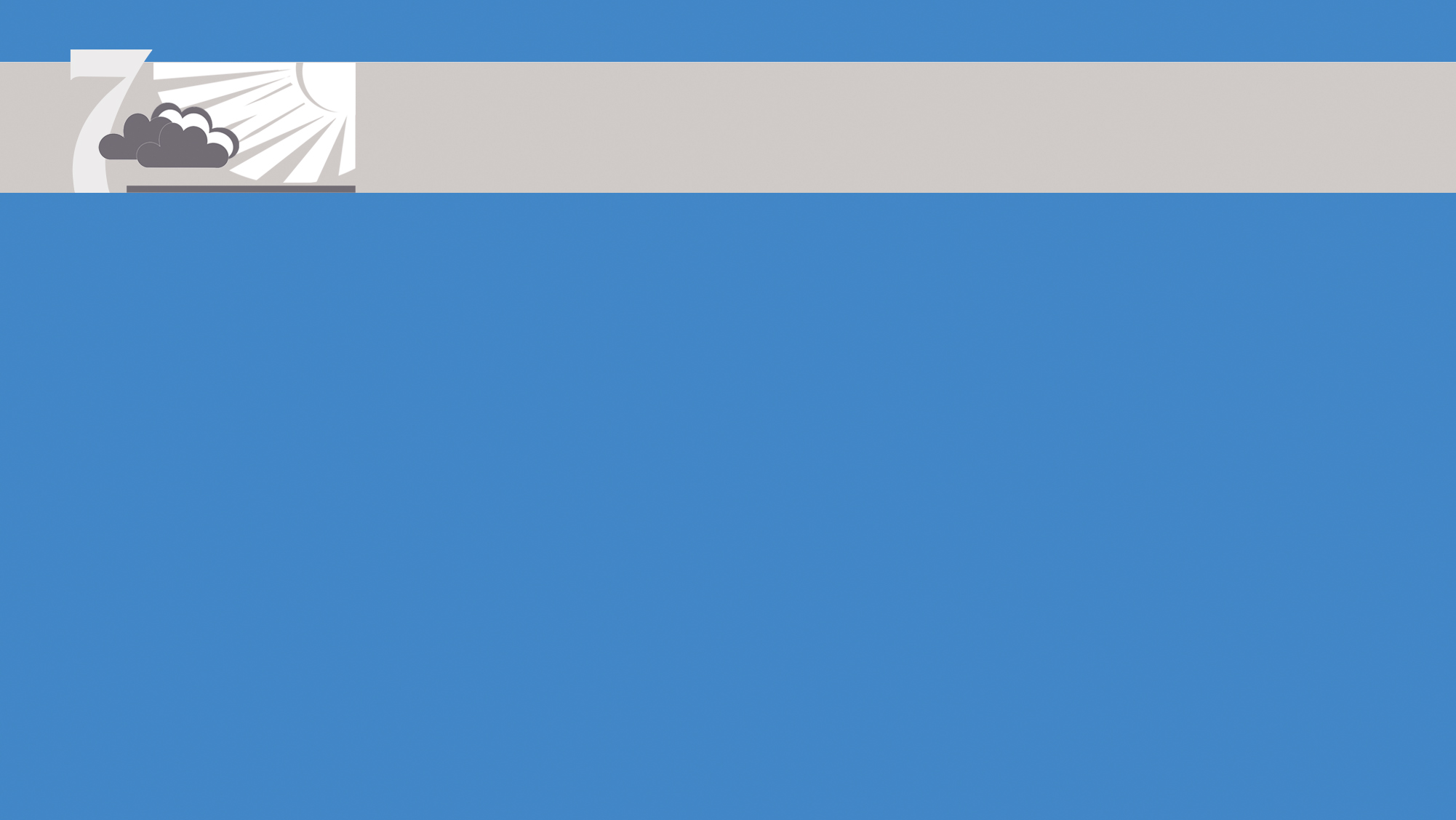 Молитва о верности 
до славной встречи с Господом
«…Хорошо, добрый и верный раб! в малом ты был верен, над многим тебя поставлю; войди в радость господина твоего» (Мф. 25,21).
мы благодарим Господа
• за то, что всем верным христианам Он приготовил прекрасное будущее (Лк. 12,35–38);
• за чудный план спасения и бесценное право участвовать в Его небесной славе (Ин. 17,24);
• за то, что Он – верный Гарант нашего спасения (1 Фес. 5,24).
мы молимся Господу
• о ясном понимании того, что истинная верность Богу возможна лишь при тесном    единении с Ним (Ин. 15,5–8);
• о том, чтобы Он помогал нам решительно отвергать мирские ценности и    общественное положение, если они препятствуют нашей верности Господу (1 Ин. 2,15–17);
• о том, чтобы временные трудности не заслоняли от нас вечные небесные ценности    (Евр. 10, 35–39);
• о том, чтобы Он помог нам ожидать Его пришествия в чистоте и святости,    верно служа Христу и ближним (1 Петр. 1,10-11).